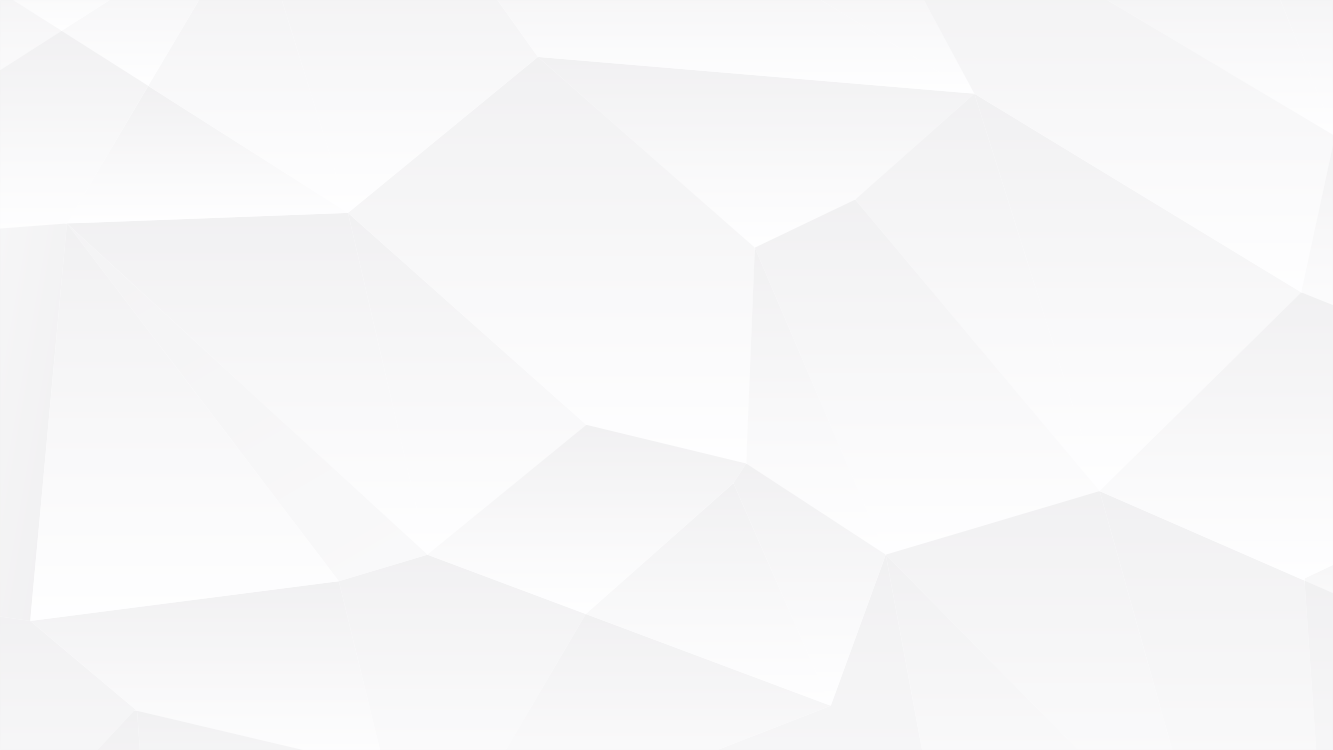 学术答辩通用模板
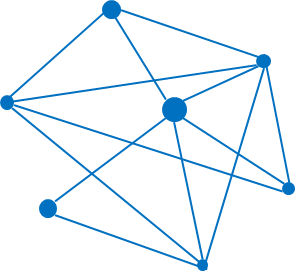 ACADEMIC DEFENSE GENERAL
答辩人：方圆
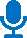 指导人：方圆
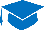 系专业：法学
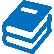 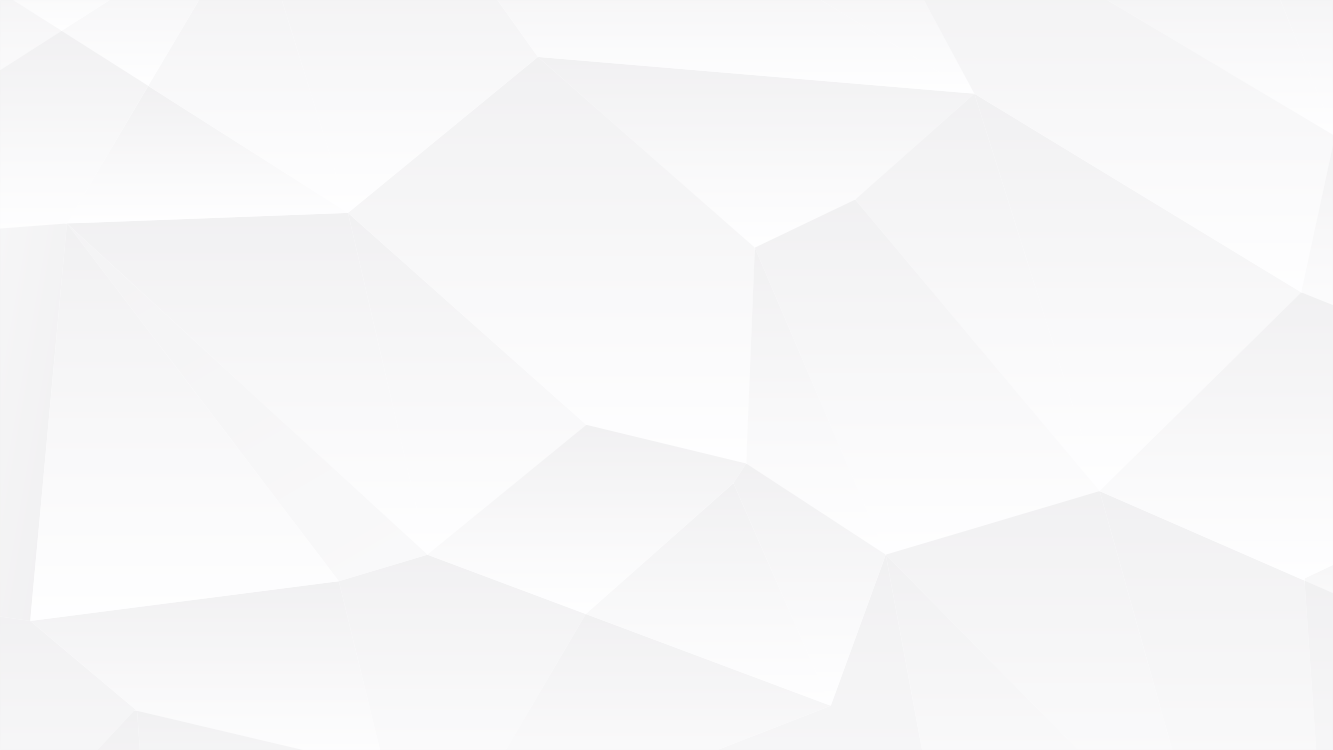 目录
CONTENTS
选题意义
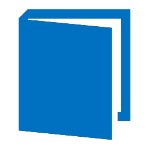 主要内容
选题意义
？
分析方法
实践运用
总结建议
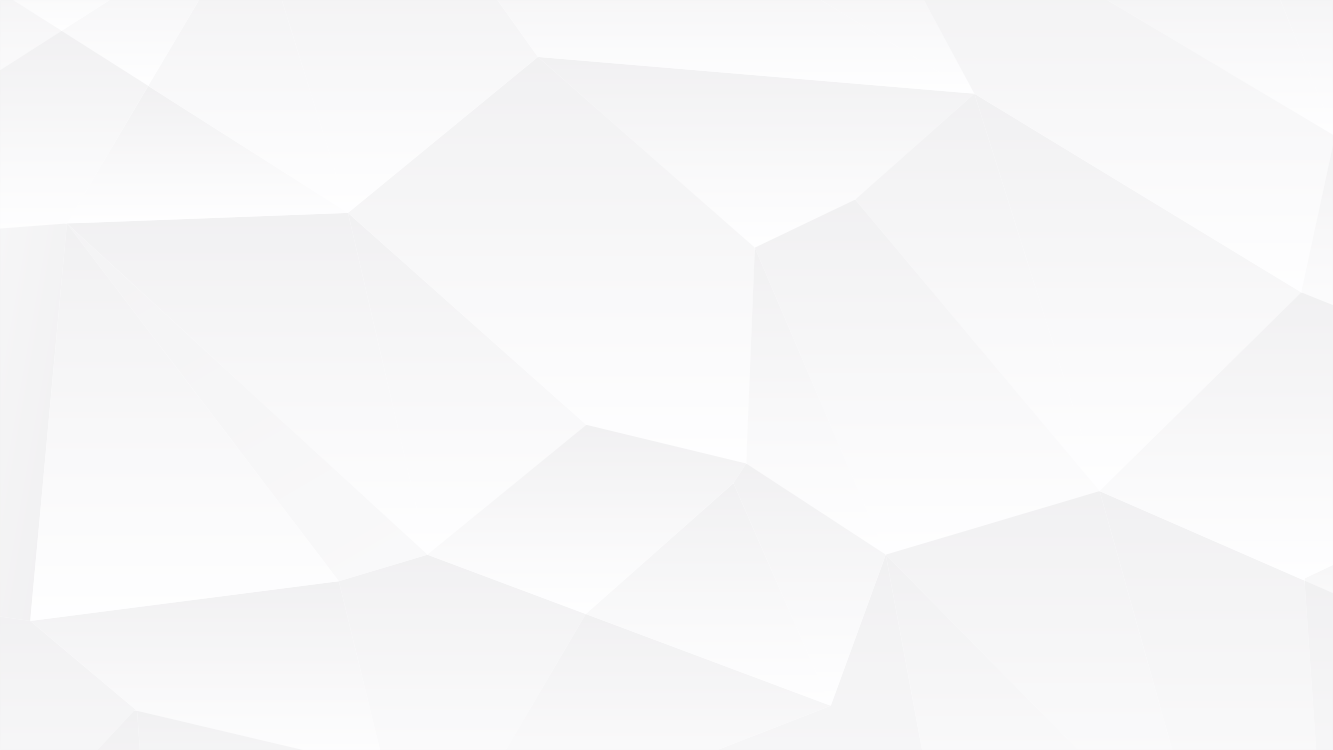 目录
APRT1
CONTENTS
选题意义
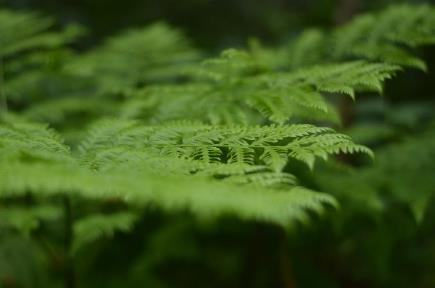 输入你需要的内容,输入你需要的内容,输入你需要的内容,输入你需要的内容,输入你需要的内容,输入你需要的内容,输入你需要的内容,输入你需要的内容,输入你需要的内容,输入你需要的内容,输入你需要的内容。输入你需要的内容。
主要内容
分析方法
实践运用
图片放置
总结建议
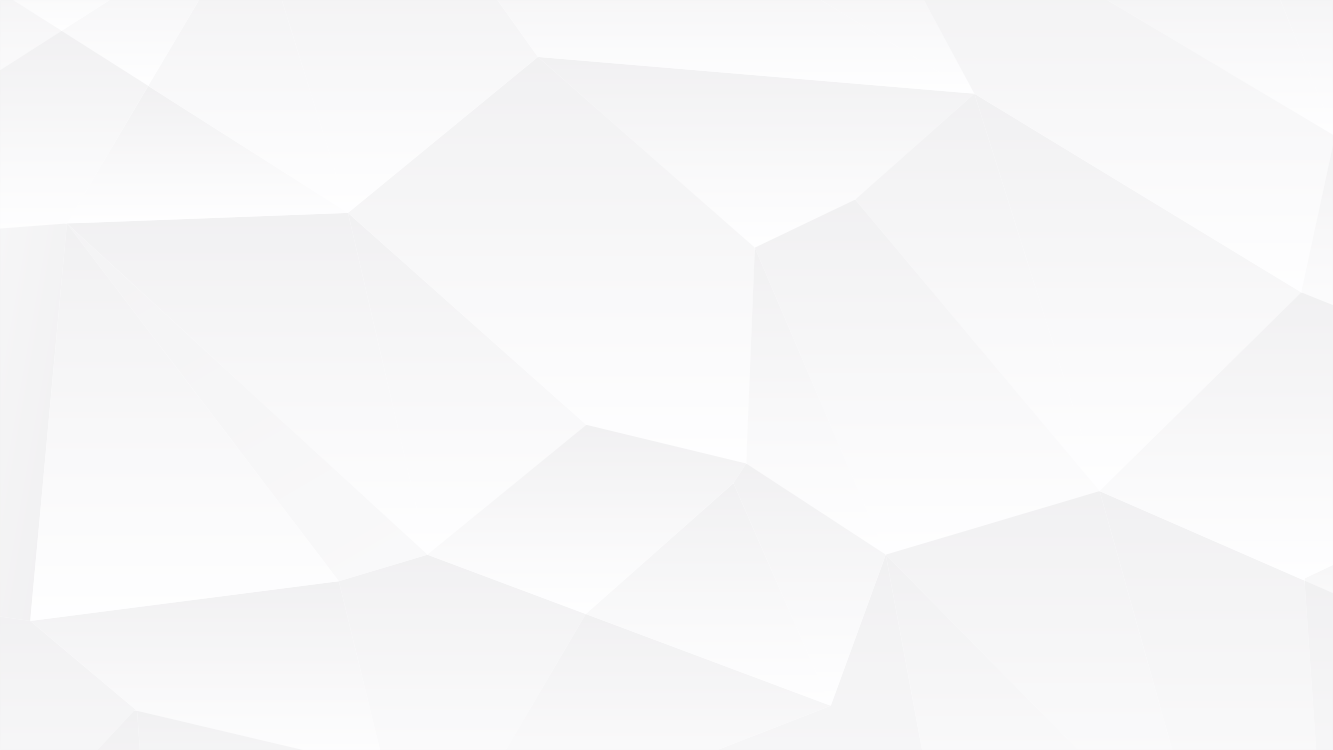 目录
APRT2
CONTENTS
输入标题
输入标题
选题意义
ONE
输入你需要的内容,输入你需要的内容,输入你需要的内容,输入你需要的内容
输入你需要的内容,输入你需要的内容,输入你需要的内容,输入你需要的内容
THREE
主要内容
分析方法
实践运用
输入标题
总结建议
TWO
输入你需要的内容,输入你需要的内容,输入你需要的内容,输入你需要的内容
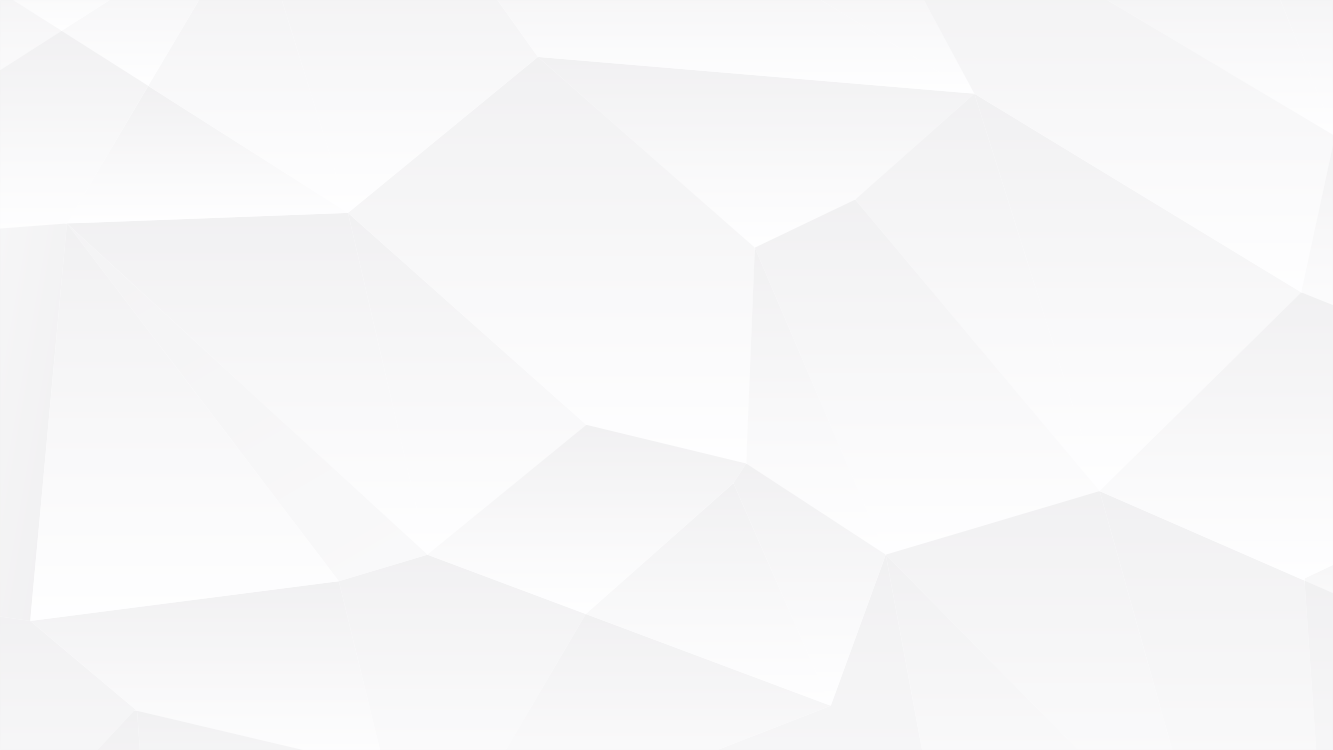 目录
APRT3
CONTENTS
2
1
选题意义
输入你需要的内容,输入你需要的内容,输入你需要的内容,输入你需要的内容
输入你需要的内容,输入你需要的内容,输入你需要的内容,输入你需要的内容
主要内容
分析方法
4
3
实践运用
输入你需要的内容,输入你需要的内容,输入你需要的内容,输入你需要的内容
输入你需要的内容,输入你需要的内容,输入你需要的内容,输入你需要的内容
总结建议
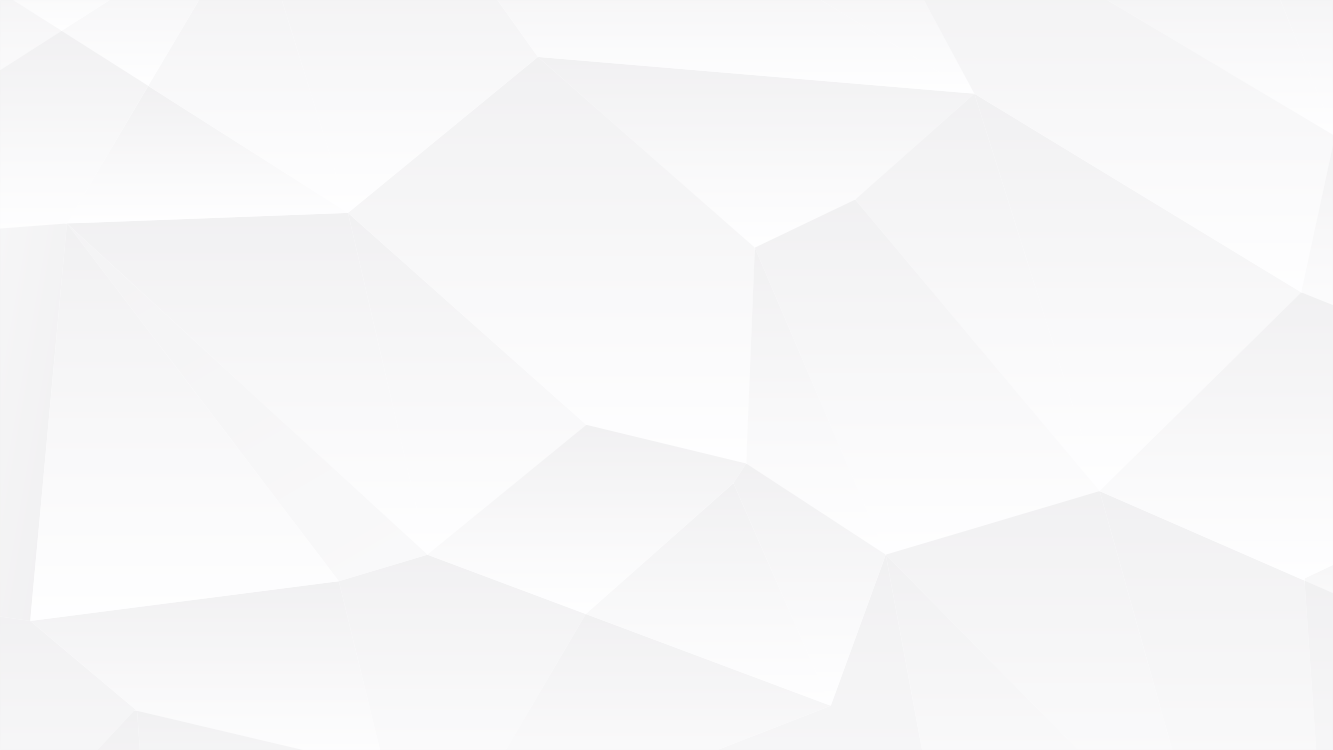 目录
CONTENTS
选题意义
主要内容
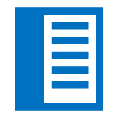 主要内容
分析方法
实践运用
总结建议
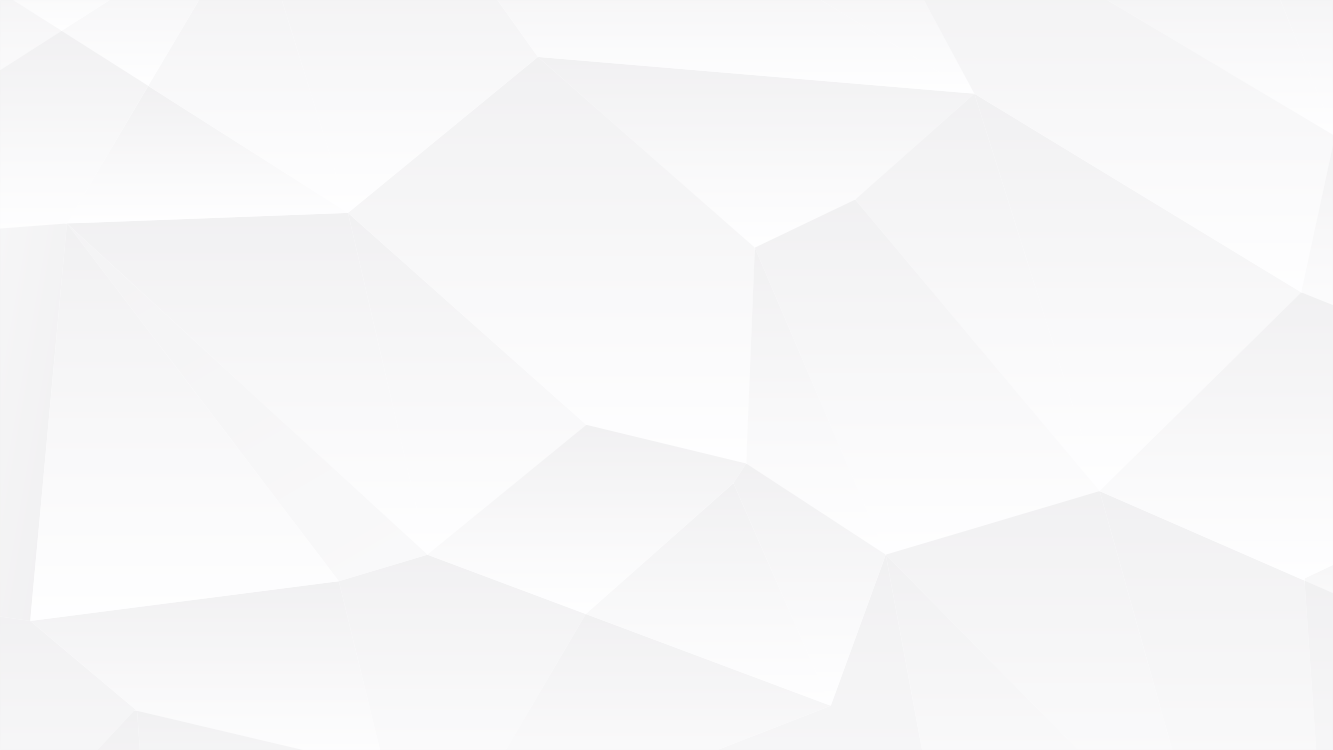 目录
APRT1
CONTENTS
输入标题
选题意义
输入标题
输入需要的内容输入需要的内容。
输入需要的内容输入需要的内容。
主要内容
分析方法
输入标题
实践运用
输入标题
输入需要的内容输入需要的内容。
输入需要的内容输入需要的内容。
总结建议
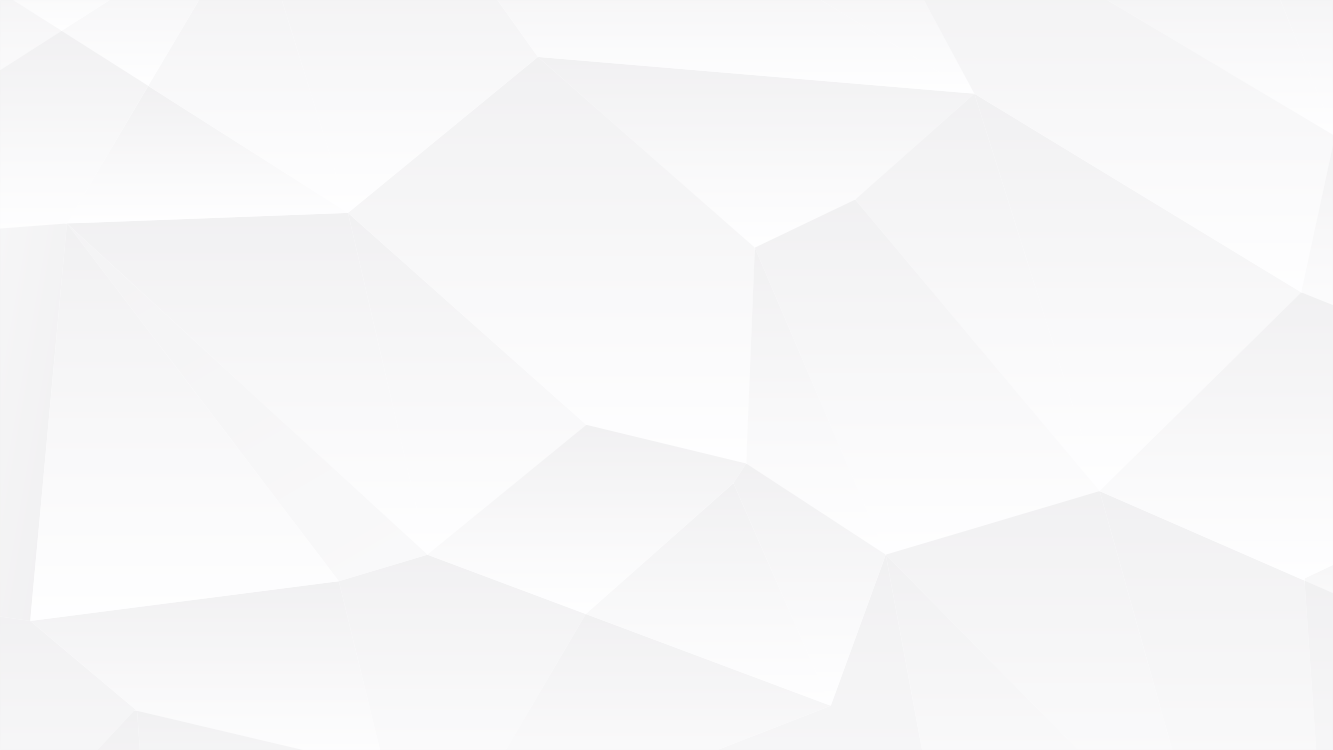 目录
APRT2
CONTENTS
此处添加标题
点击此处添加内容点击此处添加内容
选题意义
此处添加标题
点击此处添加内容点击此处添加内容
2
主要内容
1
分析方法
此处添加标题
此处添加标题
实践运用
点击此处添加内容点击此处添加内容
点击此处添加内容点击此处添加内容
4
3
总结建议
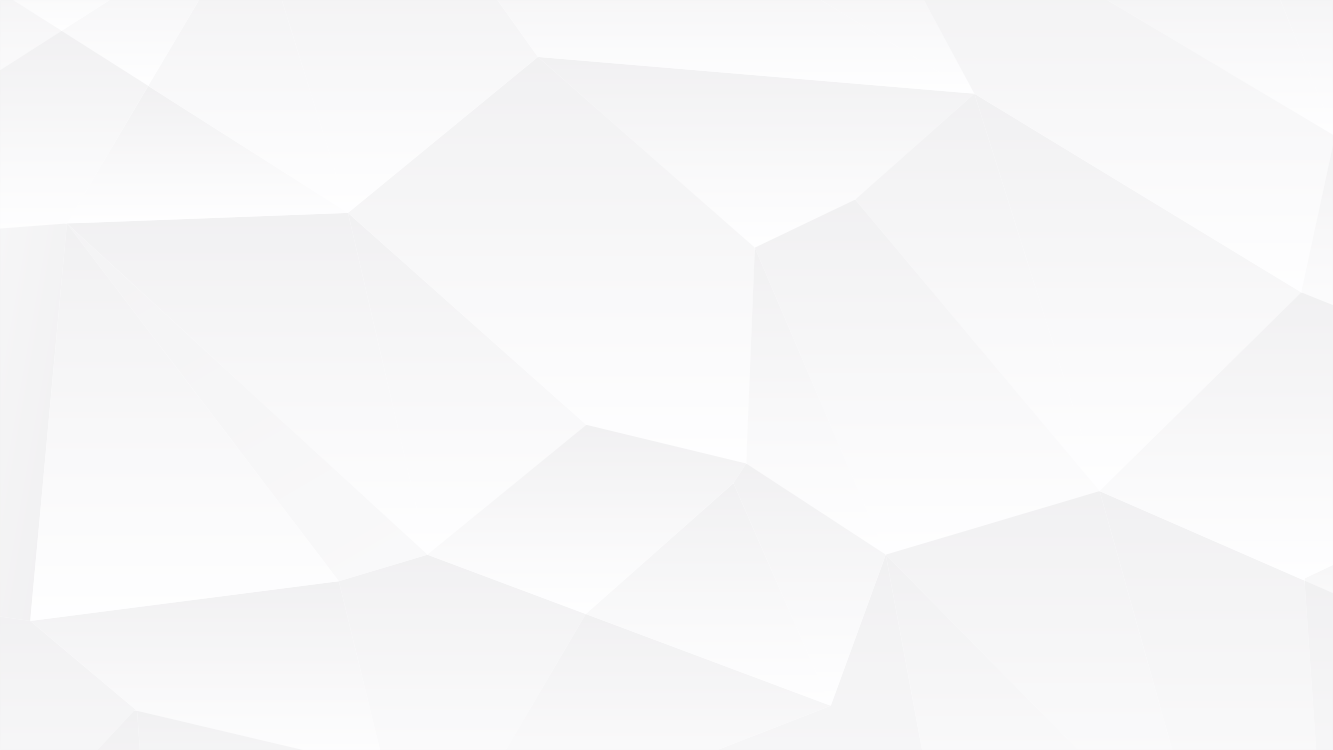 目录
CONTENTS
选题意义
主要内容
分析方法
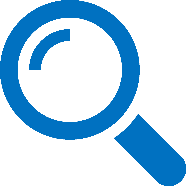 分析方法
实践运用
总结建议
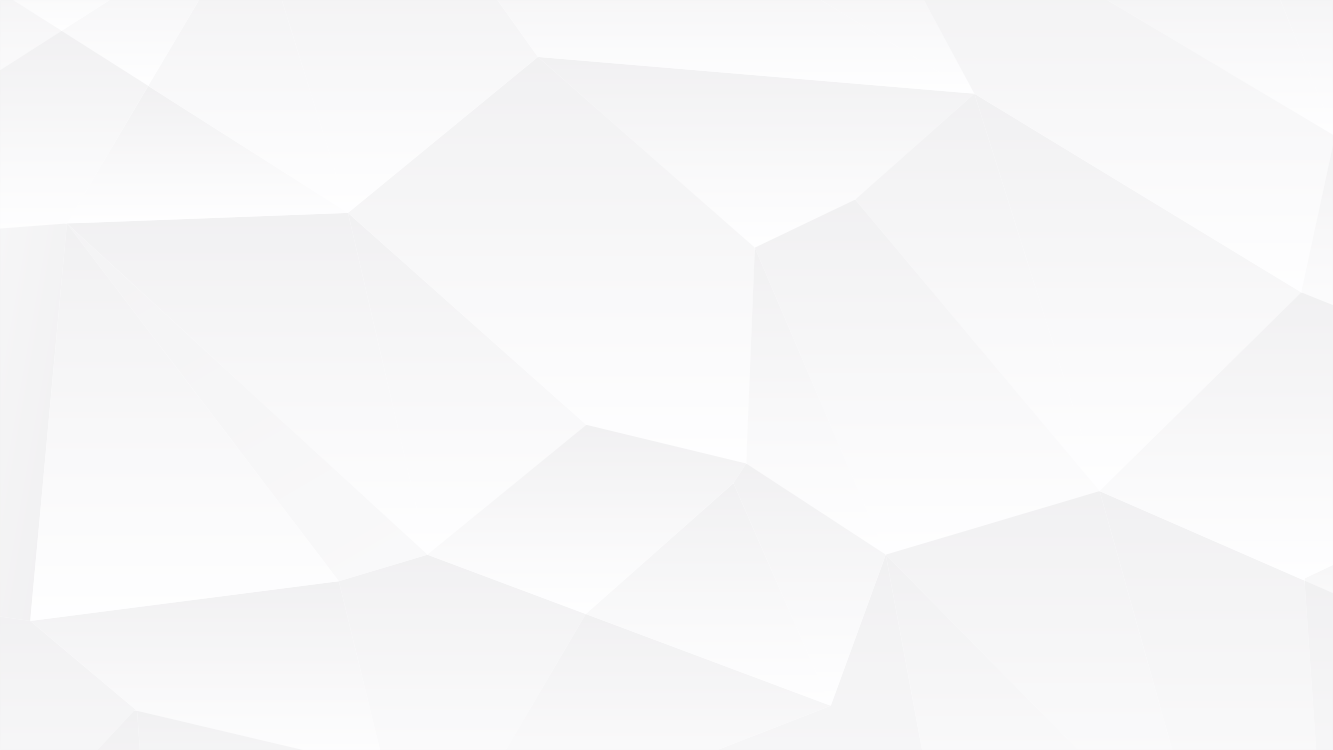 目录
APRT1
CONTENTS
关键
选题意义
关键
主要内容
分析方法
NO.2
NO.4
NO.3
NO.1
实践运用
关键
总结建议
关键
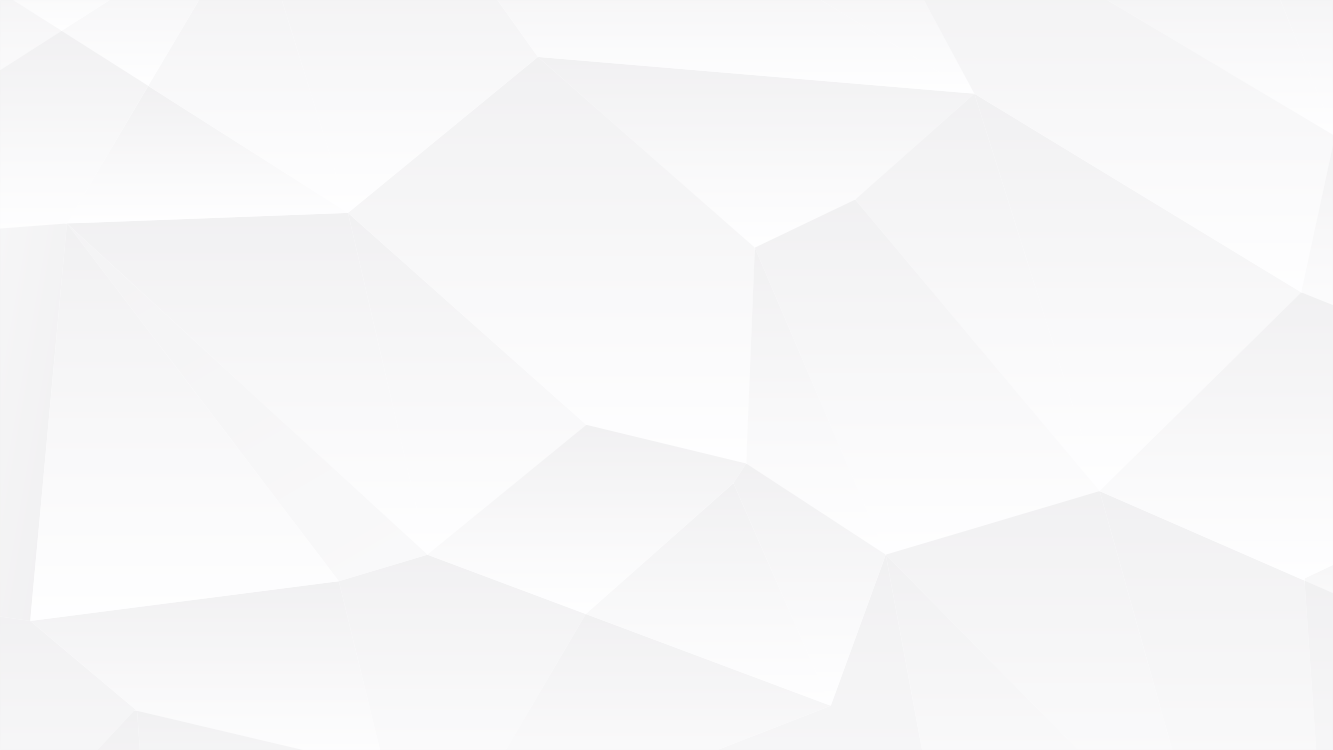 目录
APRT2
CONTENTS
点击此处添加内容
关键
选题意义
点击此处添加内容
主要内容
点击此处添加内容
关键
分析方法
点击此处添加内容
关键
关键
实践运用
分支
总结建议
分支
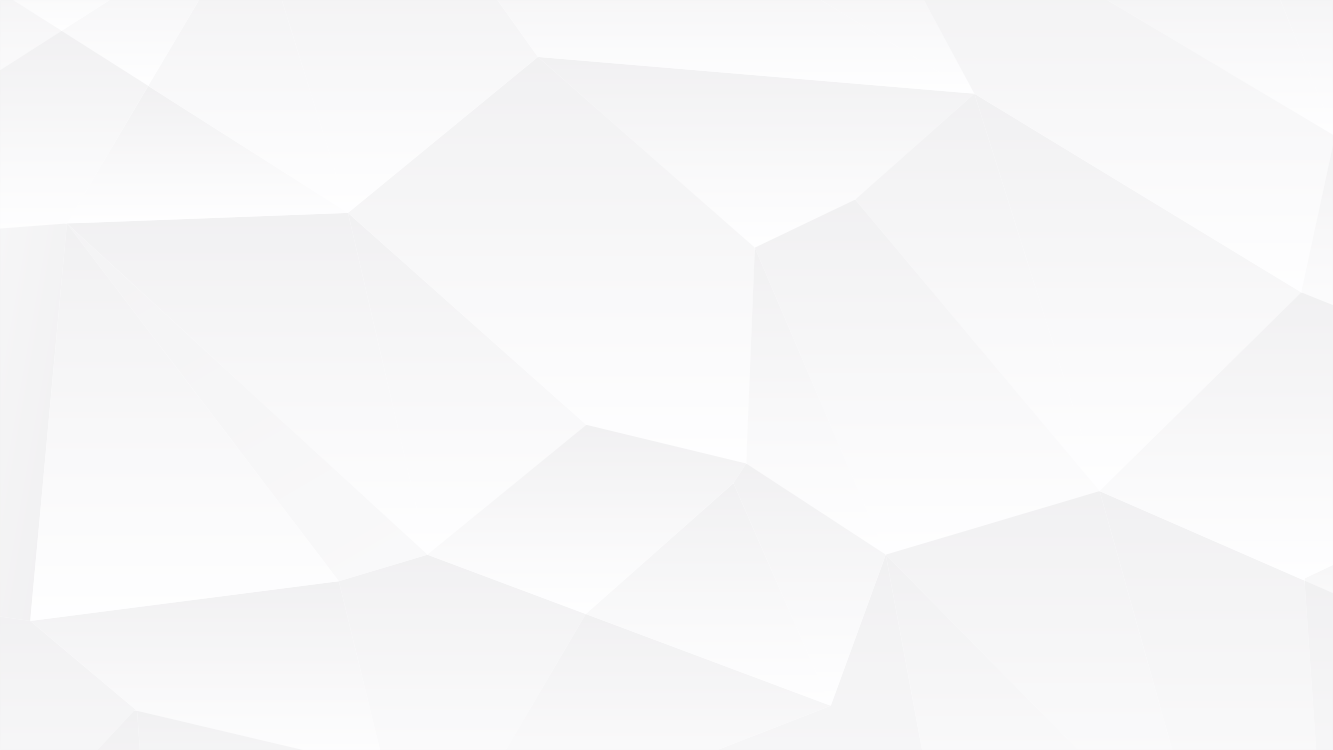 目录
CONTENTS
选题意义
主要内容
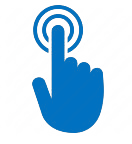 实践运用
分析方法
实践运用
总结建议
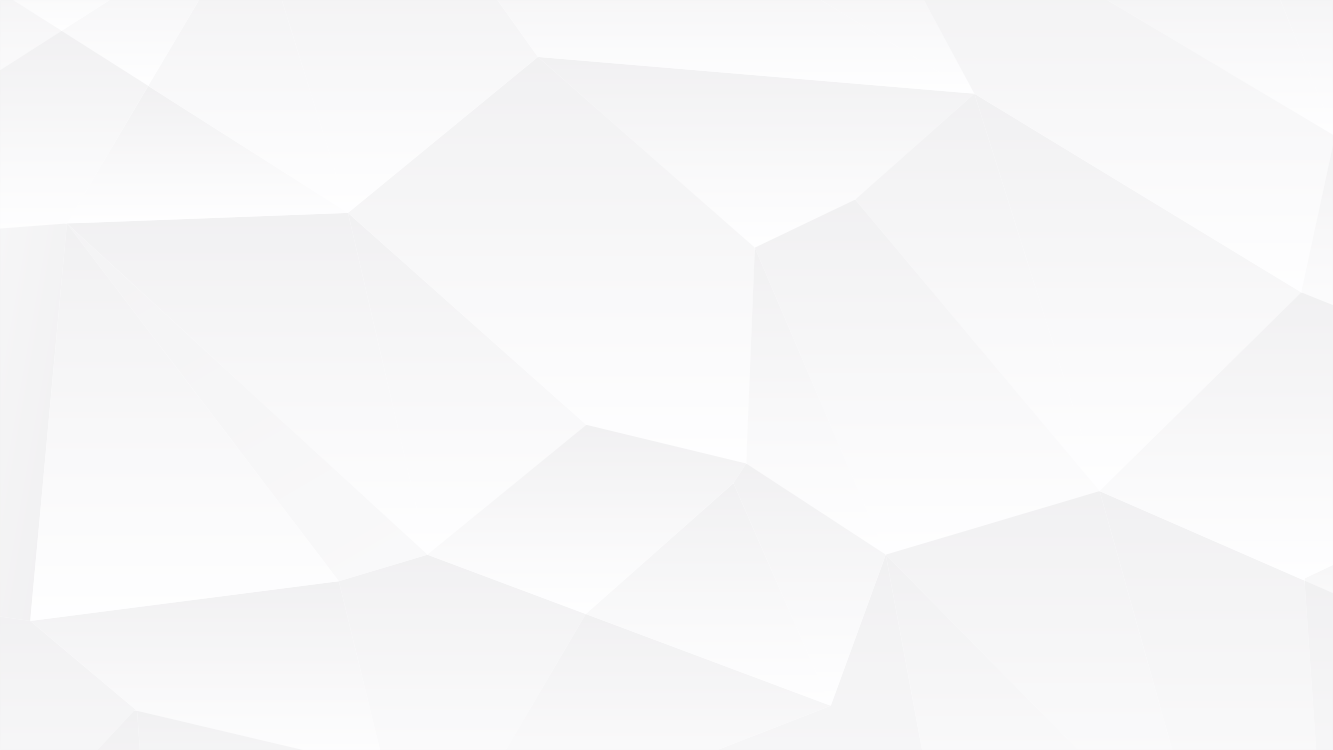 目录
CONTENTS
01
02
03
选题意义
点击添加标题
点击添加标题
点击添加标题
点击添加需要的内容，
点击添加需要的内容，
点击添加需要的内容，
点击添加需要的内容，
点击添加需要的内容，
点击添加需要的内容，
点击添加需要的内容，
点击添加需要的内容，
点击添加需要的内容。
点击添加需要的内容，
点击添加需要的内容，
点击添加需要的内容，
点击添加需要的内容，
点击添加需要的内容，
点击添加需要的内容，
点击添加需要的内容，
点击添加需要的内容，
点击添加需要的内容。
点击添加需要的内容，
点击添加需要的内容，
点击添加需要的内容，
点击添加需要的内容，
点击添加需要的内容，
点击添加需要的内容，
点击添加需要的内容，
点击添加需要的内容，
点击添加需要的内容。
主要内容
分析方法
实践运用
总结建议
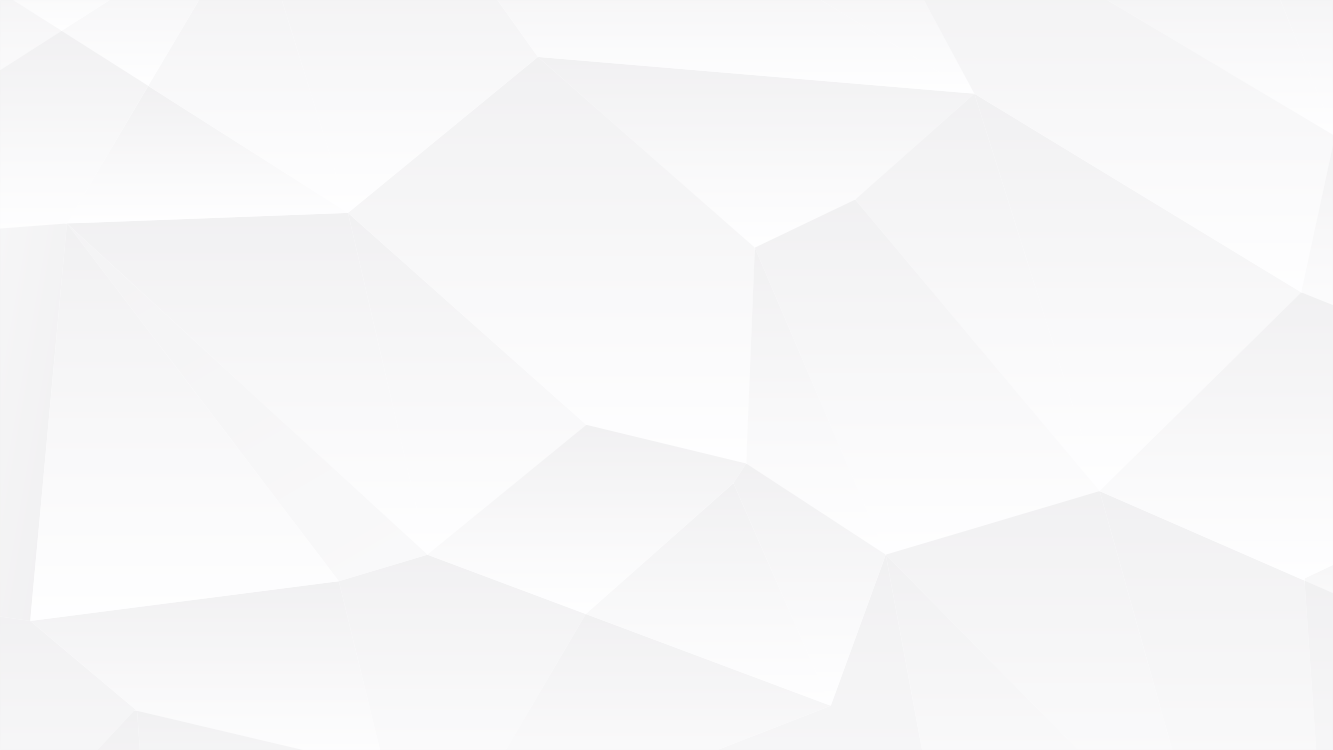 目录
CONTENTS
选题意义
主要内容
总结建议
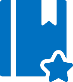 分析方法
实践运用
总结建议
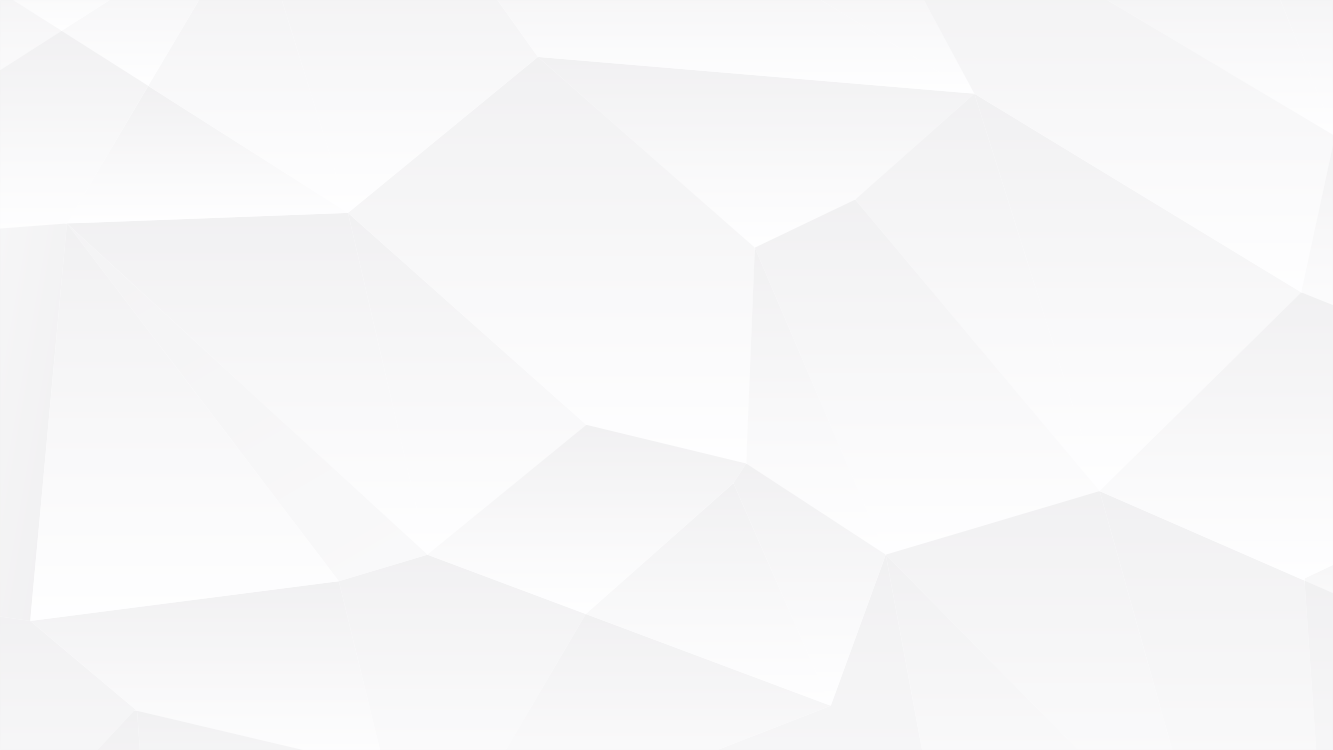 目录
CONTENTS
PART ONE
PART TWO
选题意义
点击此处添加你的内容
点击此处添加你的内容
点击此处添加你的内容
点击此处添加你的内容
点击此处添加你的内容
点击此处添加你的内容
主要内容
分析方法
PART THREE
PART FOUR
实践运用
点击此处添加你的内容
点击此处添加你的内容
点击此处添加你的内容
点击此处添加你的内容
点击此处添加你的内容
点击此处添加你的内容
总结建议
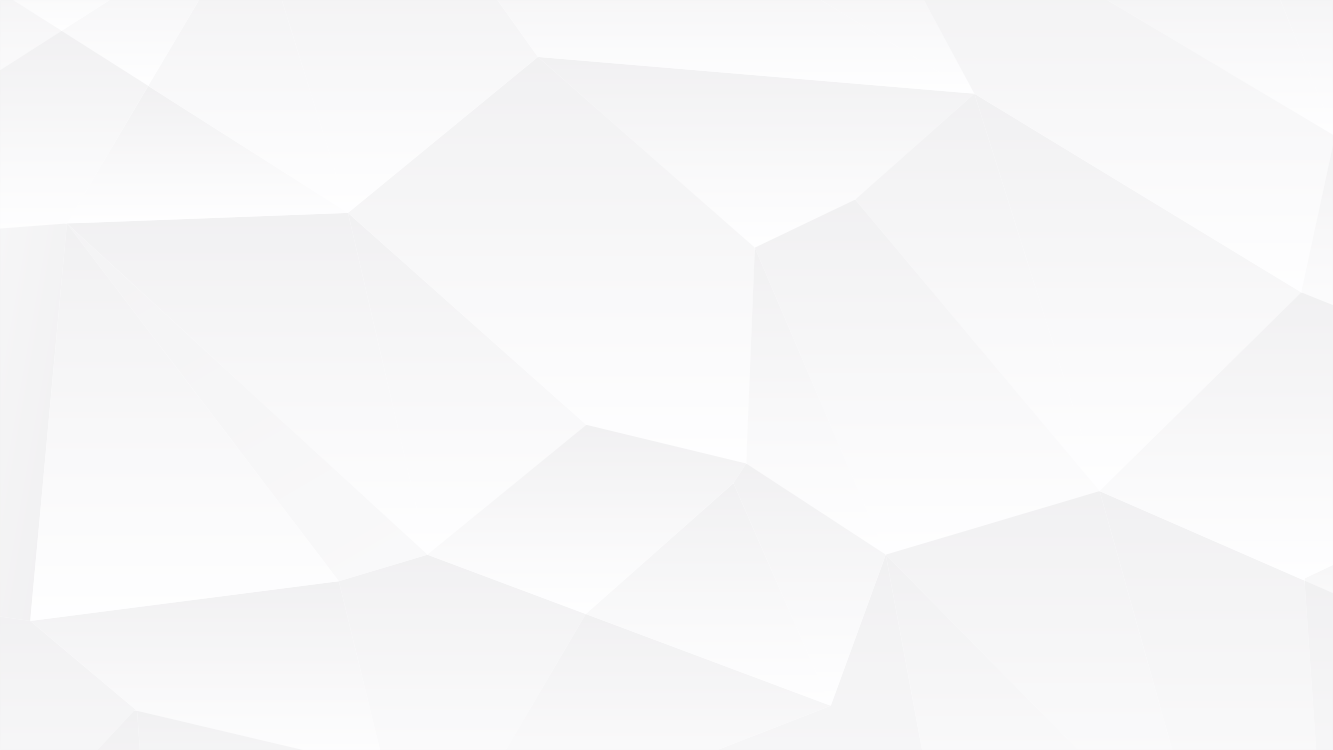 这是份简单实用
的论文答辩模板
CONCISE AND PRACTICAL THESIS TEMPLATE
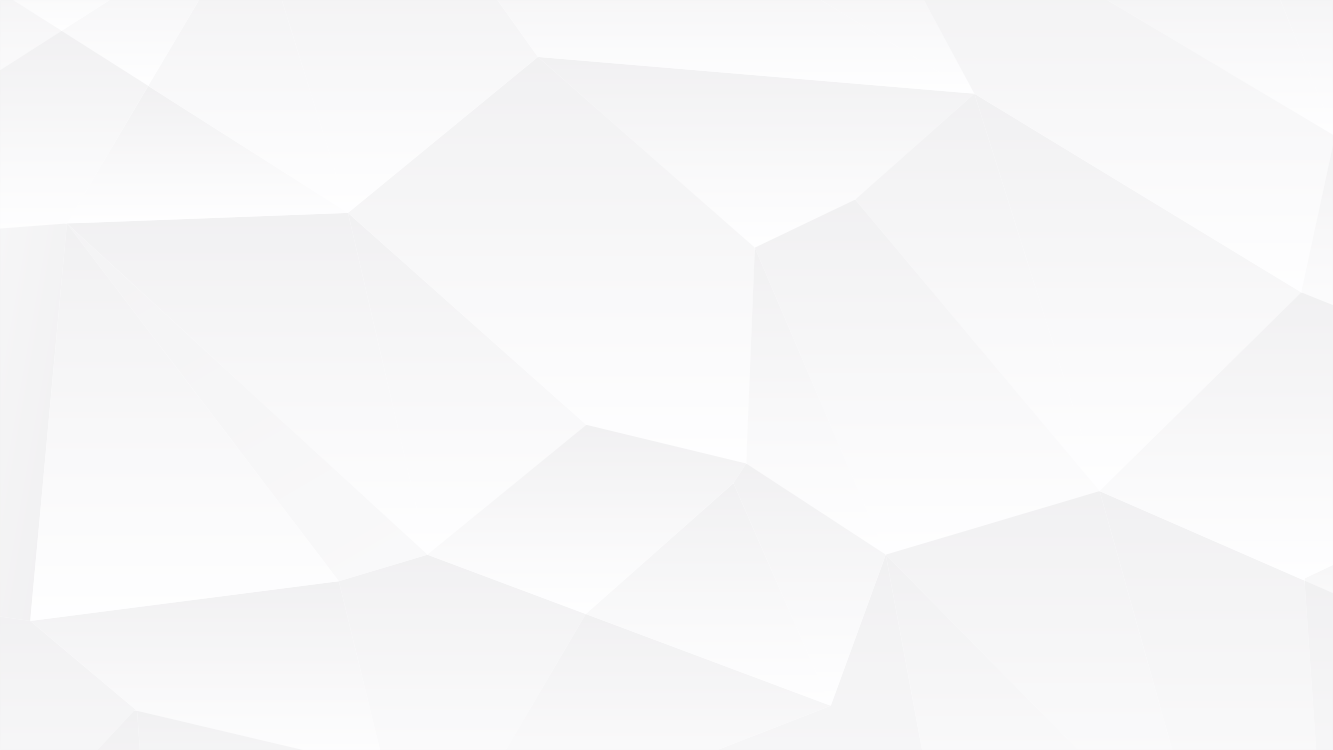 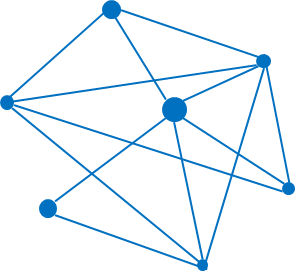 敬请指导
WELCOME TO GUIDE